10th World Studies 11.28.17
Turn in:
Nothing


Take out: 
Planner
Notes
Pen/Pencil

Today’s objective:
I can read and interpret text in order to describe how the Scientific Revolution helped contribute to the Age of Enlightenment.
Today’s Agenda:
Station Work on Philosophes…
With practicing our skills of evidence and analysis…
With a chart to see who’s who in the zoo…

HW:
In class exit slip
CRA 13.5…DUE tomorrow
So where are we…England:
England in the mid-1600s.
Chaos is everywhere.  People are unhappy with the shape of their nation.
Disagreements about religion, liberties (freedoms), and properties are all over.
England is trying to figure out how government should be run.
Remember all the issues with the Civil War?
Charles I, Oliver Cromwell, Charles II, etc…
So where are we…France:
France in the mid-1600s.
Not all that much different than England…
Wars of religion are still on people’s minds…(St. Bart’s Day Massacre)
The Fronde (1643)
Folks from England are coming to France to escape the Civil War…Hobbes, Locke later…
Into the 1700’s
Louis XIV has built an enormous nation…and expensive…I wonder who’s paying for it all???
Louis XV is not nearly as effective or as powerful as XIV
People begin to have some very dangerous things we might call, “ideas” about the best way to do things…
Which leads us to…
The “Philosophes”
Latin/Greek  philosophia 
 "love of knowledge, pursuit of wisdom; systematic investigation," 
from philo- "loving" + Sophia "knowledge, wisdom," from sophis "wise, learned“
A group of thinkers will bring “LIGHT” to a “DARK” time…M.A./D.A., Macbeth, bridging the gap between religion and reason…Period becomes known as the
ENLIGHTENMENT…
Enlightenment Principles
Religion, tradition, and superstition limited independent thought—reason
Accept knowledge based on observation, logic, and reason, not on faith—challenge “authority”
Scientific and academic thought should be separate of Church— secular
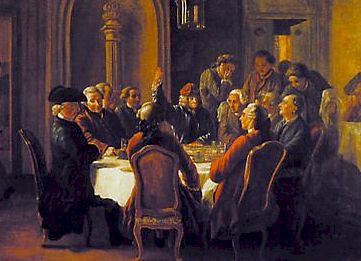 A meeting of French Enlightenment thinkers
[Speaker Notes: The Enlightenment era was characterized by secularism, challenges to authority, and the glorification of reason. 

Bullet #1  Many Enlightenment thinkers felt that although the great minds of the medieval and Renaissance eras had achieved much, they also had been overly constrained by religion, tradition, and superstition. To truly achieve independent thought, one had to throw off all limits and rely solely on reason.

Bullet #2  Like the pioneers of the Scientific Revolution, Enlightenment thinkers also strove to make conclusions based on observation, logic, and reason, rather than on faith. 

Bullet #3  Enlightenment thinkers revived the spirit of the Renaissance quest for knowledge, choosing to focus on  human nature and the workings of society rather than on spiritual matters and religious tenets. This secular approach led to the development of the social sciences.]
Your Task:  The Research Process (in a class period…)
I will provide you with a RESEARCH QUESTION.
You will read and find EVIDENCE based on this question.
You will then ANALYZE that evidence with 2 sentence analysis structure.

Then, you will find the poster of your thinker and place Your best piece of EVIDENCE on the poster—PUT YOUR CLASS NUMBER BY IT…
Then, please find someone else’s evidence (on the same poster…) and provide 2 sentences of ANALYSIS—AGAIN, PUT YOUR CLASS NUMBER BY IT…

Then, you’ll find 2 other posters and try to answer the question in form of a THESIS—based on what you find there…

The exciting part is…it will be done SILENTLY!
Your Task:  The SILENT Research Process (in a class period…)
Here’s your Research Question:  
“What were the Philosophes main ideas?”

READ—make notes…5 minutes

Seek your BEST evidence that you believe answers the question…3 minutes
Construct your analysis…what does it mean & why is it important (to answering the question…)…5 minutes
Your Task:  The SILENT Research Process (in a class period…)
Here’s your Research Question:  
“What were the Philosophes main ideas?”

Then, you will find the poster of your thinker and place Your best piece of EVIDENCE on the poster—PUT YOUR CLASS NUMBER BY IT…
Then, please find someone else’s evidence (on the same poster…) and provide 2 sentences of ANALYSIS—AGAIN, PUT YOUR CLASS NUMBER BY IT…

Then, you’ll find 2 other posters and try to answer the question in form of a THESIS—based on what you find there…This will be your exit slip (on the notecard)
Name of Philosopher at the top, one on each side